5ο ΓΥΜΝΑΣΙΟ ΠΤΟΛΕΜΑΪΔΑΣ              
ΤΑΞΗ: Γ ΓΥΜΝΑΣΙΟΥ
ΜΑΘΗΜΑ: ΤΕΧΝΟΛΟΓΙΑ
    (Έρευνα και Πειραματισμός)
Διδακτική ενότητα  : 
Έρευνα και ανάπτυξη
ΕΡΕΥΝΑ ΚΑΙ ΑΝΑΠΤΥΞΗ
Έρευνα  είναι η αναζήτηση νέας γνώσης . Αυτή η νέα γνώση μπορεί να αξιοποιηθεί άμεσα προς όφελος της κοινωνίας . Είναι μια από τις σημαντικότερες δραστηριότητες στη σύγχρονη εποχή και αφορά όλους τους τομείς της ανθρώπινης δραστηριότητας.
Ανάπτυξη είναι η διαδικασία βελτίωσης  ενός  προϊόντος  ή  να προετοιμασθεί ένα νέο προϊόν για την  τελική παραγωγή.
Η ανακάλυψη του ηλεκτρισμού από τον Ben Fraklin διεύρυνε το πεδίο των γνώσεων μας.
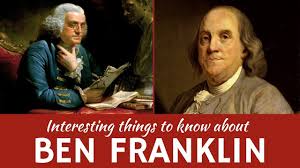 Ο Alexander Graham Bell αξιοποίησε τις γνώσεις περί ηλεκτρισμού με αποτέλεσμα να εφεύρει το τηλέφωνο.
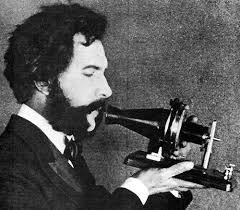 Η ανακάλυψη του ηλεκτρισμού ήταν αποτέλεσμα έρευνας .
Η εφεύρεση του τηλεφώνου που χρησιμοποιούσε τον ηλεκτρισμό ήταν ανάπτυξη .
Χρήση οπτικών ινών στα συστήματα επικοινωνίας 

Κατοχύρωση του πρώτου συστήματος 1881

Χρήση ινών από χαλαζία διαμέτρου 0,25 μ το 1887

Χρήση ινών από γυαλιού σε καλώδιο 1927 

Χρήση ινών γυαλιού με επίστρωση 1952 

Χρήση καθοδικής λυχνίας για οδήγηση φωτός το 1950 
Κατασκευή οπτικών ινών το 1970
…………………………..
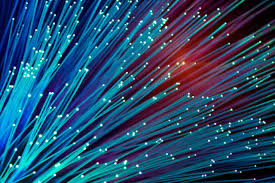 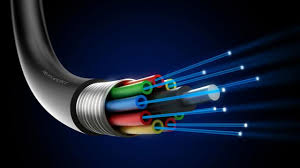 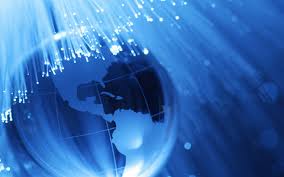 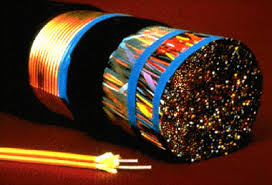 Μεταφορά τεχνολογίας 

Με τον όρο Μεταφορά Τεχνολογίας εννοούμε τη διαδικασία μέσω της οποίας η τεχνολογική γνώση η οποία αναπτύχθηκε σε ένα μέρος  να μπορεί να εφαρμοστεί και σε κάποιο άλλο μέρος .
Η μεταφορά τεχνολογίας πραγματοποιείται συνήθως μεταξύ :
Κρατικών / εθνικών εργαστηρίων
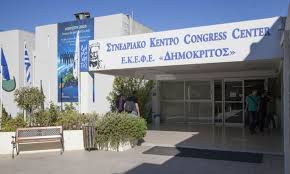 Εθνικών ή τοπικών κυβερνήσεων
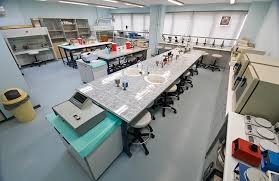 Βιομηχανίας
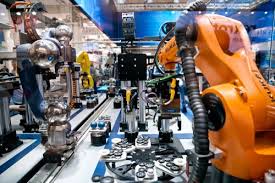 Πανεπιστημίων
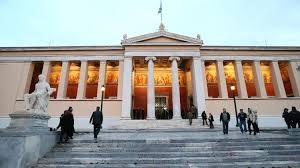 Έννοια του πειραματισμού

Η διαδικασία του πειραματισμού στις επιστήμες και την τεχνολογία , θα χρησιμοποιηθεί στην μέθοδο «έρευνα και πειραματισμό» για να λυθούν και μελετηθούν τεχνολογικής φύσεως προβλήματα.

  Ο πειραματισμός έχει σημείο αναφοράς την διεξαγωγή πειραμάτων σε επιλεγμένα θέματα κάτω από ελεγχόμενες συνθήκες προκειμένου να βελτιωθεί ή να αλλάξει κάτι.
Η διαδικασία ανάπτυξης νέας τεχνολογίας.
 
Η ανάπτυξη νέων τεχνολογιών είναι αποτέλεσμα σύνθεσης  επιστημονικής γνώσης και τεχνολογίας .


Τεχνολογία Ι,              Τεχνολογία ΙΙ	   Τεχνολογία ΙΙΙ

                  Μαζί με την επιστημονική γνώση

                                         
                                           Νέα τεχνολογία
Ευχαριστώ για την προσοχή σας